Conquêtes et sociétés coloniales
Histoire – Classe de 4ème
Thème 2 : L’Europe et le monde au XIXe siècle
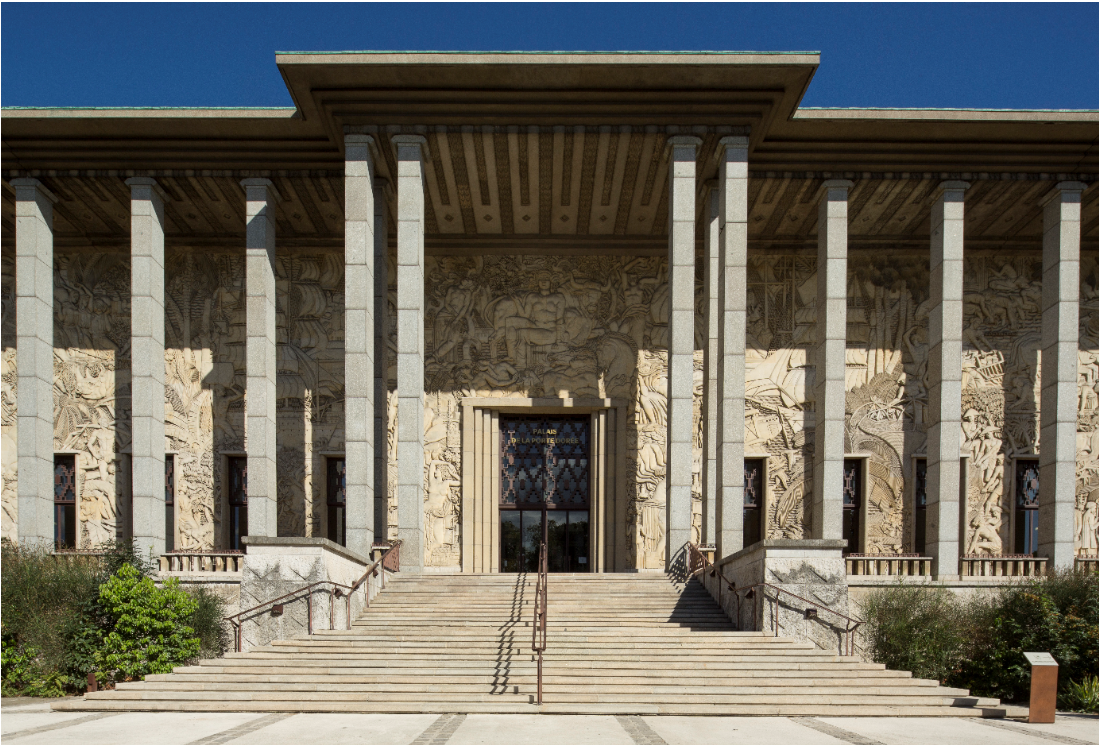 © Palais de la Porte Dorée - Pascal Lemaître
Colonisation : conquête et domination d’un territoire et des populations qui y vivent par un Etat. 
Empire colonial  : l’ensemble des territoires dominés par l’Etat qui les a conquis. 
Société coloniale : ensemble des personnes vivant dans une colonie (colonisés, colons, militaires).
Dans quelle mesure la colonisation renforce-t-elle la domination européenne du monde au XIXe siècle, tout en recomposant fortement les communautés et les sociétés coloniales ?
Le début du XIXe siècle (1800 – 1830) : Héritages coloniaux, explorations européennes et redéfinition des stratégies de conquêtes 

A) La fin des empires coloniaux en Amérique : la fin d’une société coloniale ?
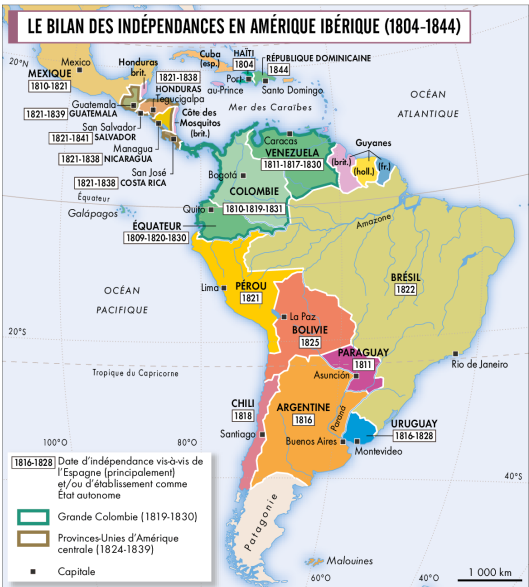 Simon Bolívar, élite créole
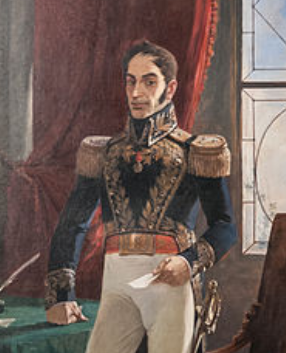 Machine servant à séparer la fibre de la graine du coton inventée par Eli Whitney utilisée ici par des esclaves, 1793
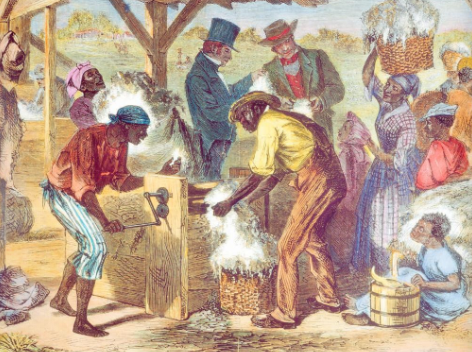 © Histoire-Géographie, Hachette, 4ème, 2015
Le début du XIXe siècle (1800 – 1830) : Héritages coloniaux, explorations européennes et redéfinition des stratégies de conquêtes 

B) Les prémices d’un redéploiement colonial, vers l’hégémonie britannique
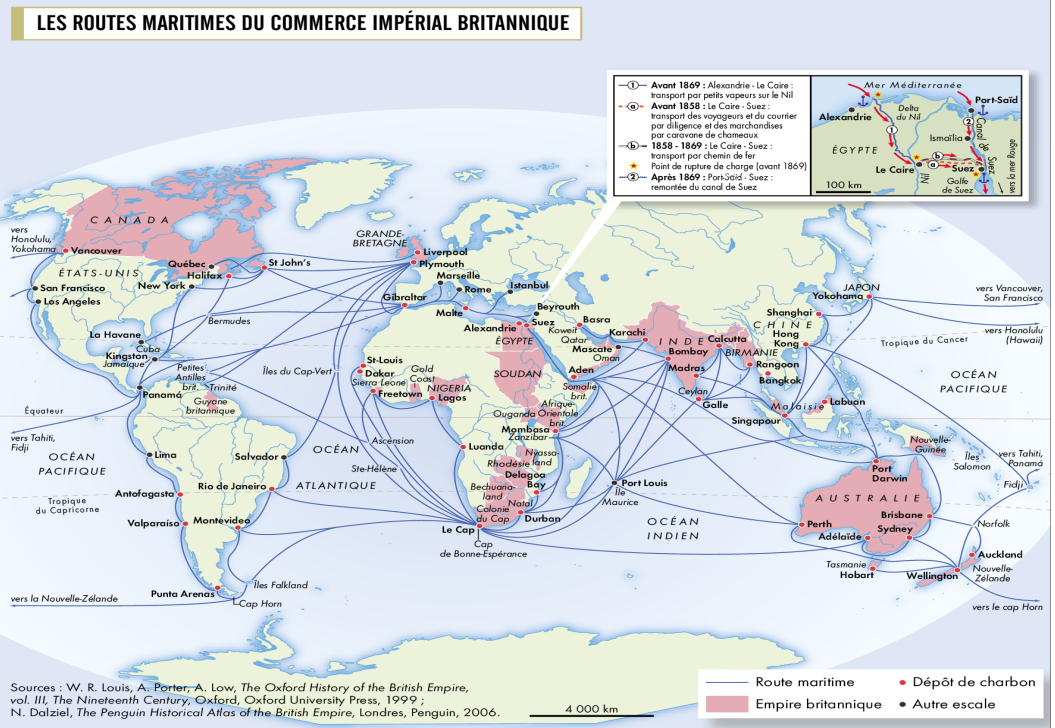 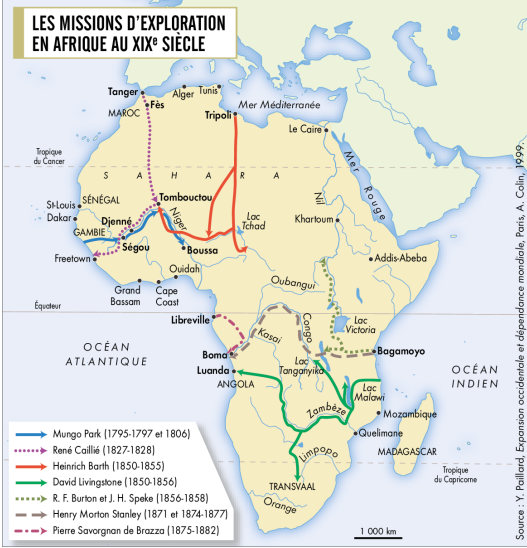 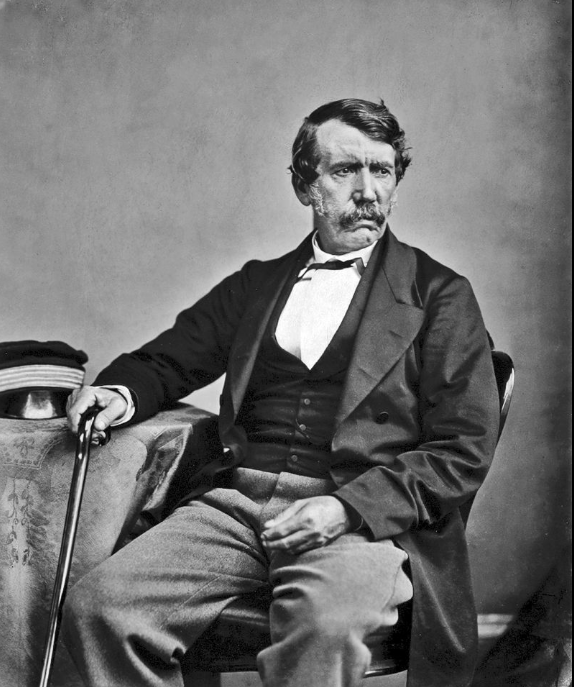 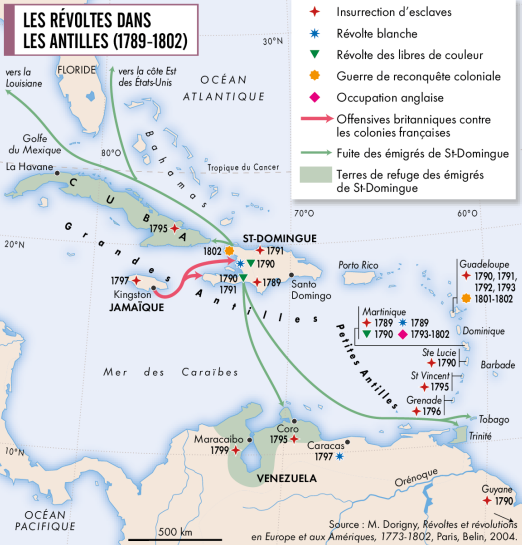 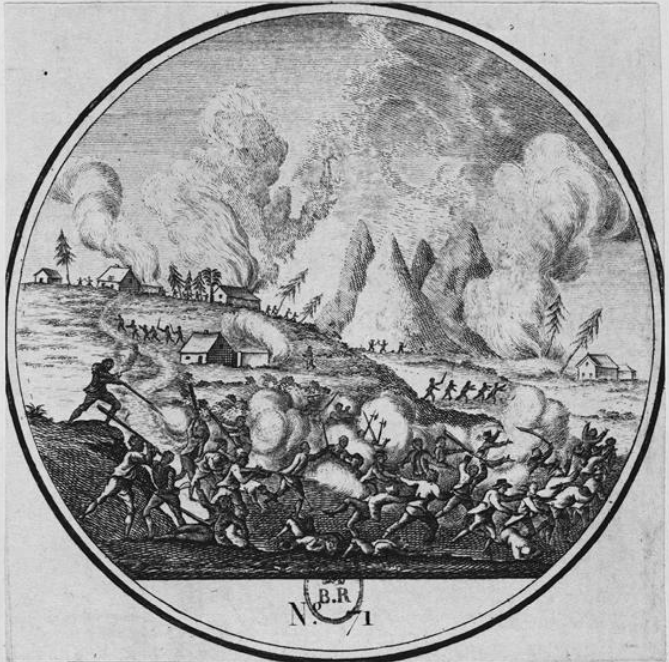 © RMN_Grand Palais_Agence Bulloz
1807 : interdiction du commerce d’esclaves au sein des territoires Britanniques
Le début du XIXe siècle (1800 – 1830) : Héritages coloniaux, explorations européennes et redéfinition des stratégies de conquêtes 

C) D’autres puissances européennes à l’horizon ?
Principales exportations d’origine végétale, Miche Géo, 1931
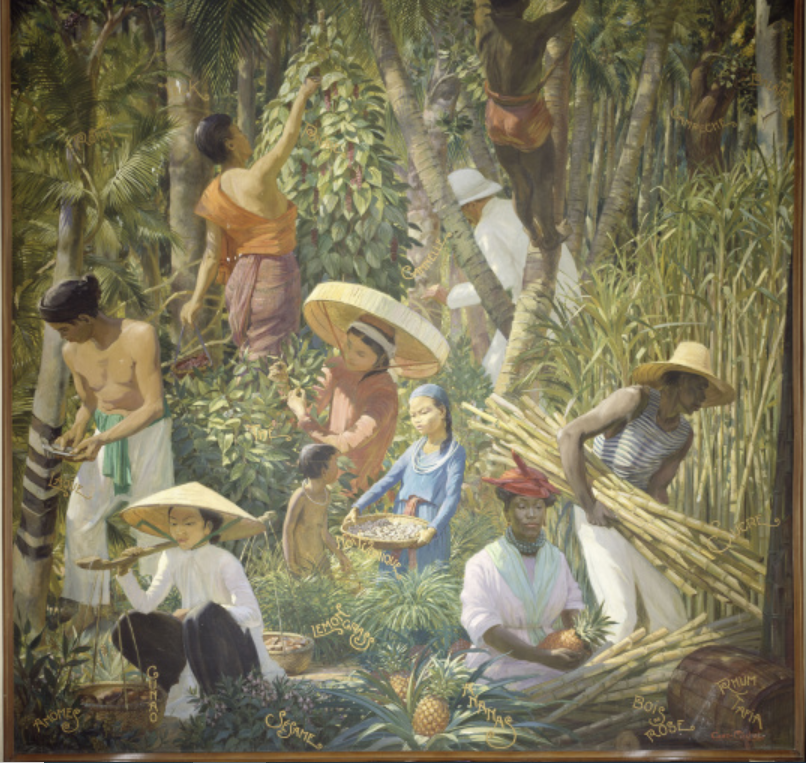 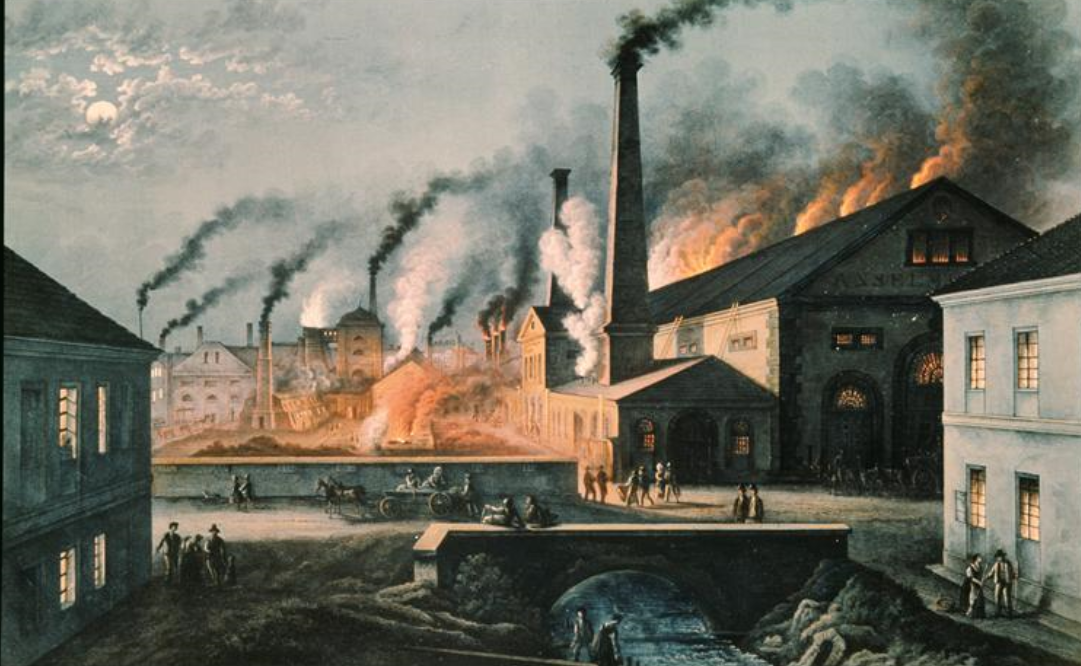 © RMN-Grand Palai_ Lutz Braun
© RMN-Grand Palais (musée du quai Branly - Jacques Chirac) / Daniel Arnaudet
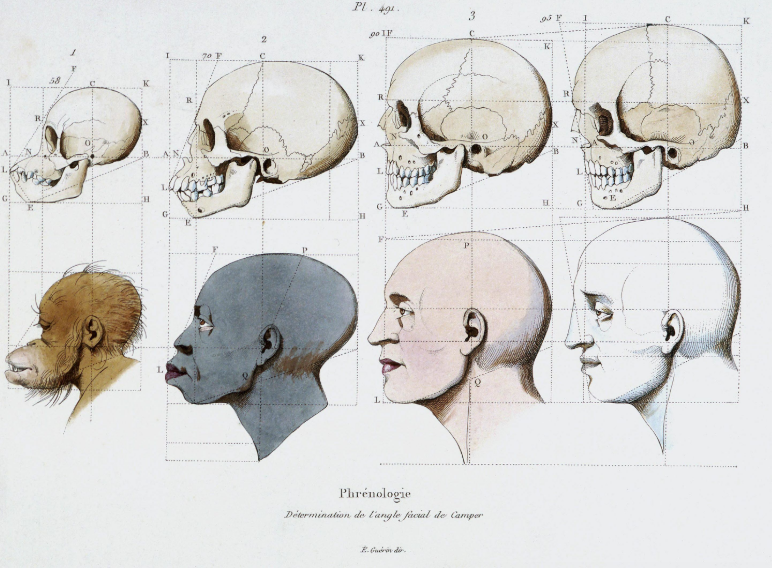 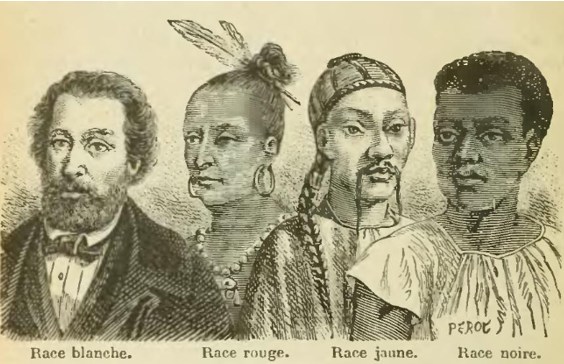 Le tour de France par deux enfants, G. Bruno, 1877
© Gravure, Dictionnaire pittoresque d’histoire naturelle et phénomènes de la nature, F.-E. Guérin (dir.), 1833-1839
« Indigènes »
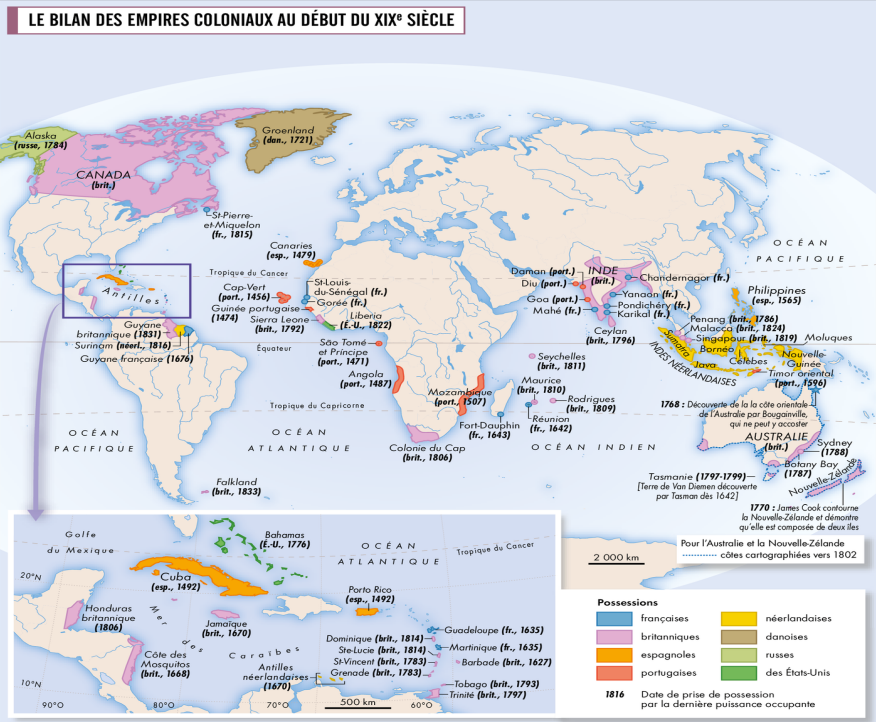 Le début du XIXe siècle (1800 – 1830): 

En Amérique, des sociétés postcoloniales inégalitaires et hiérarchisées.
Conquêtes et sociétés coloniales au XIXe siècle
Le début du XIXe siècle (1800 – 1830): 

En Amérique, des sociétés postcoloniales inégalitaires et hiérarchisées.
Une soif d’exploration et une puissance britannique quasi-hégémonique.
Conquêtes et sociétés coloniales au XIXe siècle
Le début du XIXe siècle (1800 – 1830):
 
En Amérique, des sociétés postcoloniales inégalitaires et hiérarchisées.
Une soif d’exploration et une puissance britannique quasi-hégémonique.  
Les colonies, facteurs de puissance pour l’Europe, une vision inégalitaire  à connotation « raciale ».
Conquêtes et sociétés coloniales au XIXe siècle
II) Des années 1830 aux années 1870 : accroissement des conquêtes européennes et structuration des sociétés colonialesA) Un regain progressif des conquêtes coloniales, l’exemple de la conquête de l’Algérie
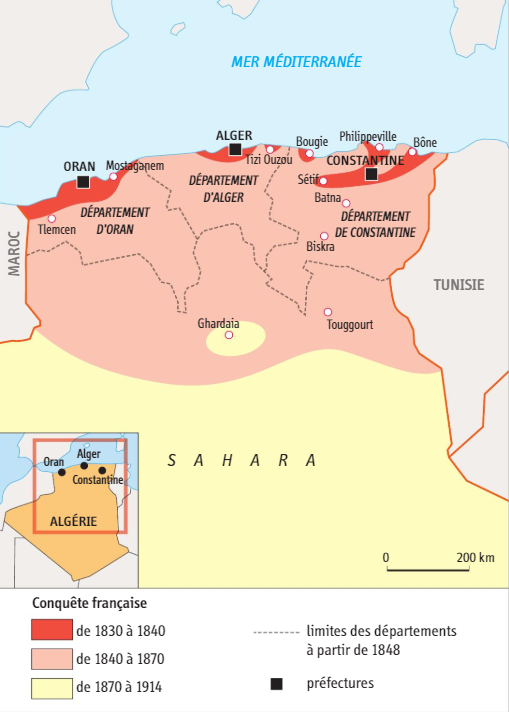 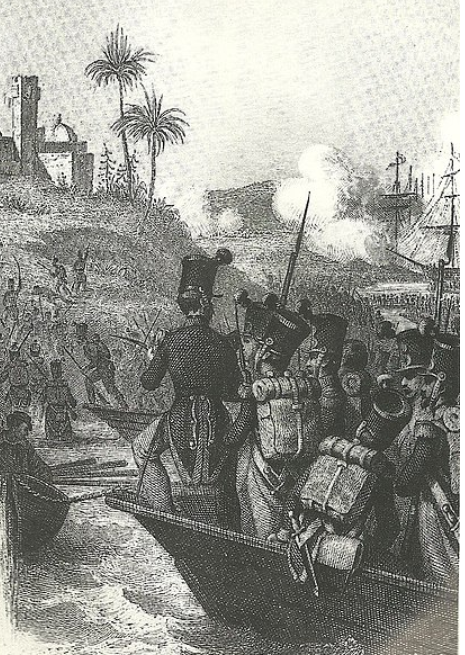 © Manuel Hatier, Histoire-Géographie, Première, Ed.2019
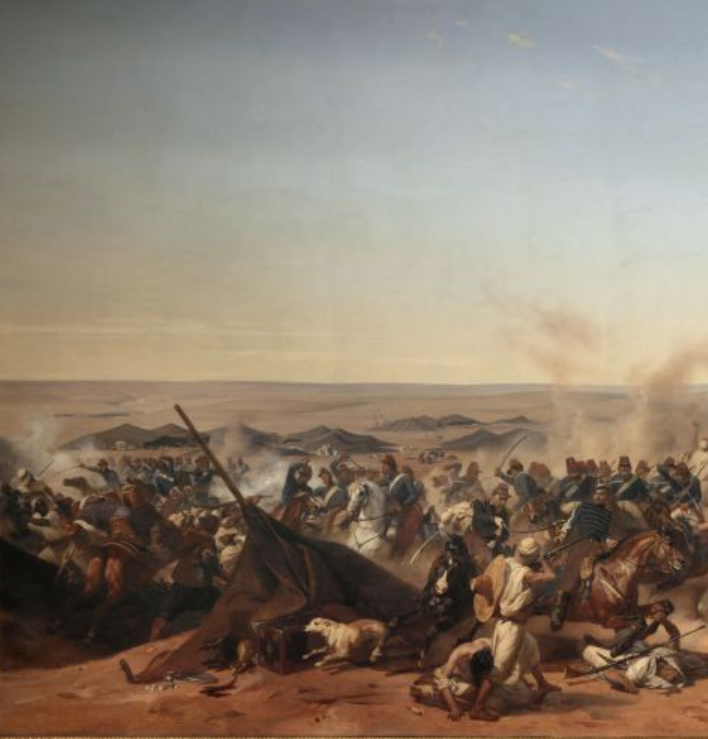 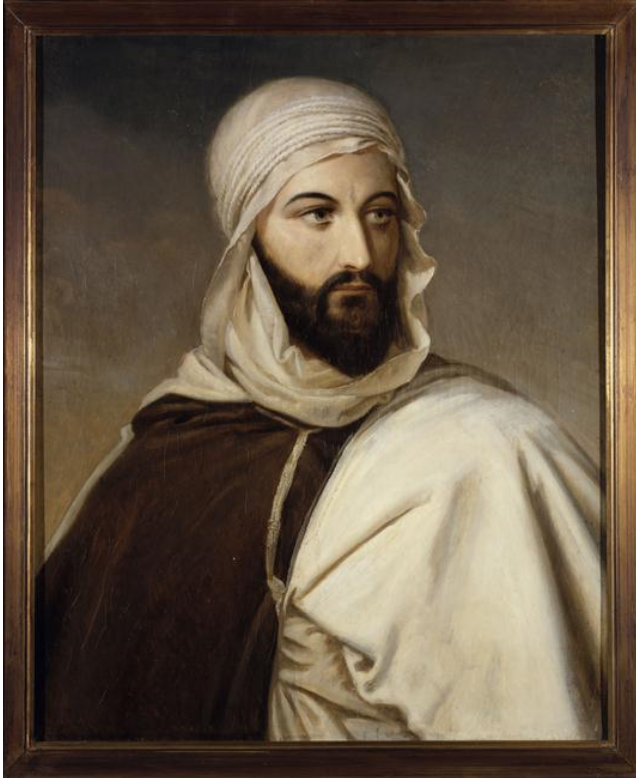 © RMN-Grand Palais – Musée de l’Armée
© RMN-Grand Palais - G.Blot / H. Lewandowski
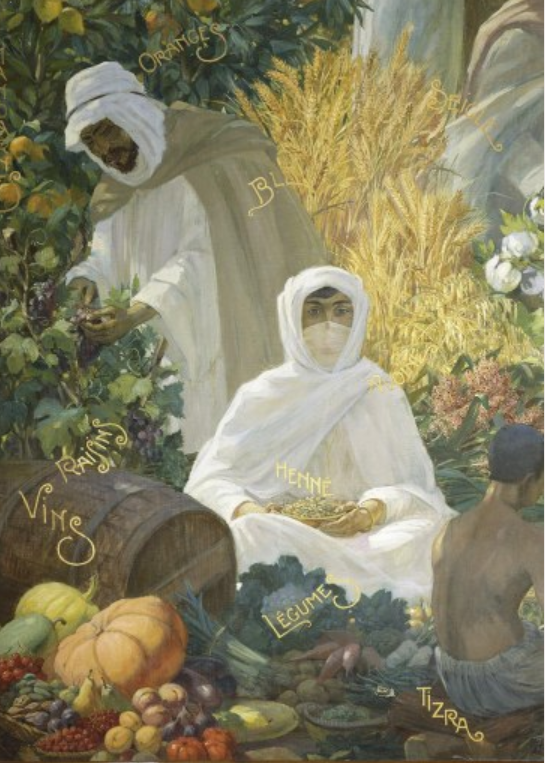 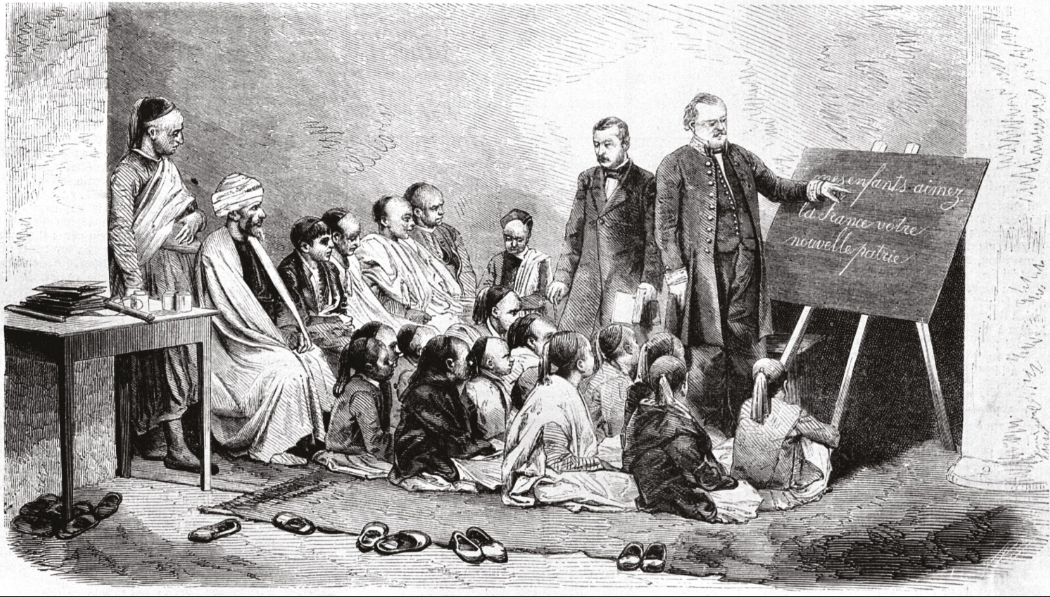 © Histoire-Géorgaphie, Le Livre Scolaire, 4ème, 2015
© Photo RMN-Grand Palais
II) Des années 1830 aux années 1870 : accroissement des conquêtes européennes et structuration des sociétés colonialesB) Des sociétés coloniales administrées « de l’extérieur »
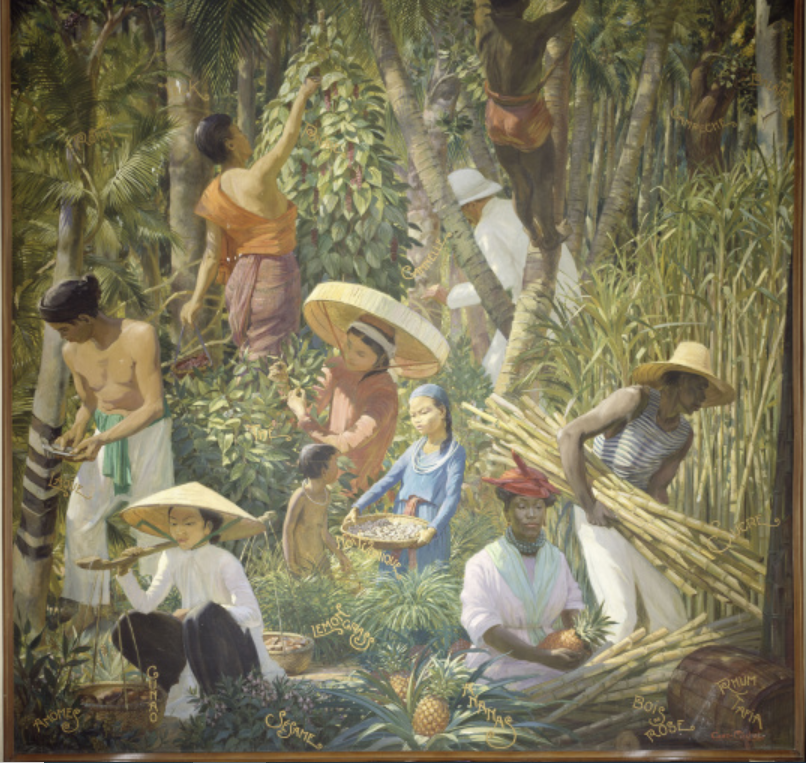 Colonies d’exploitation
© RMN-Grand Palais (musée du quai Branly - Jacques Chirac) / Daniel Arnaudet
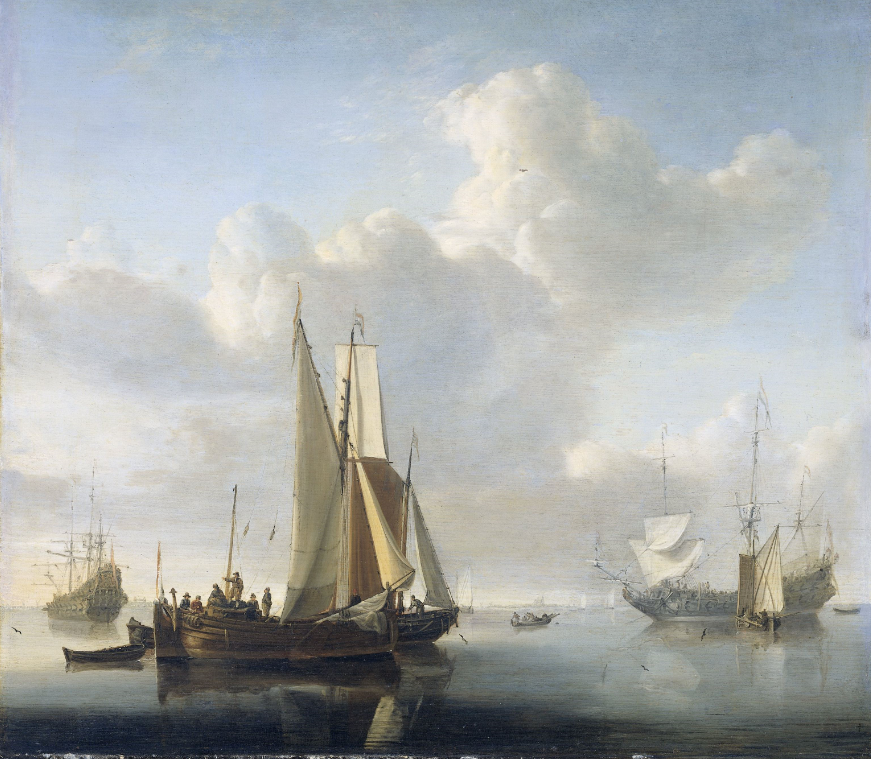 Colonies de peuplement
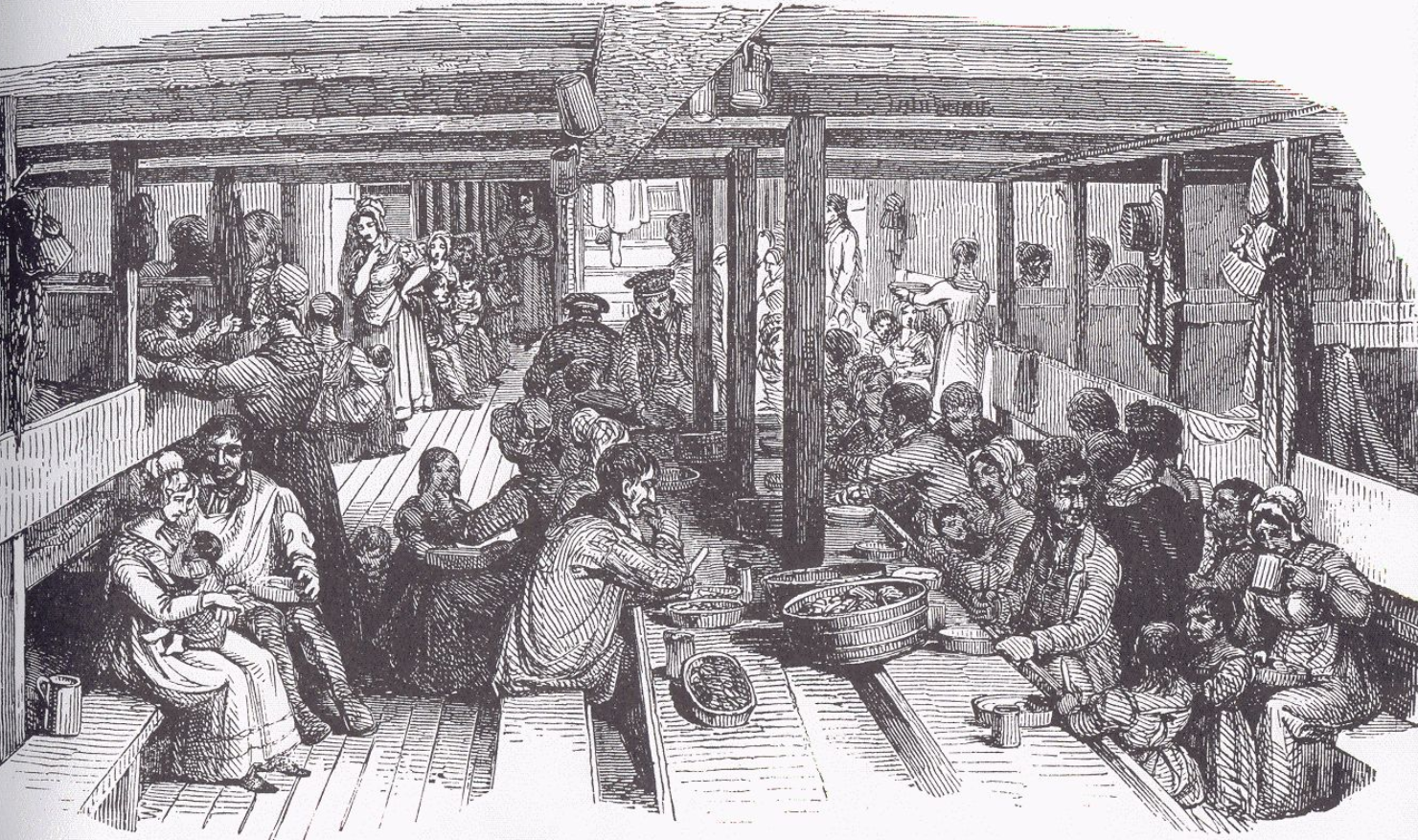 Ships before the Coast, Willem van de Velde
© Rijksmuseum
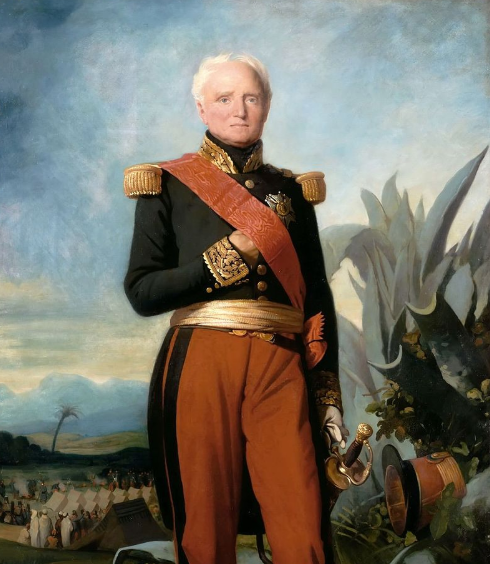 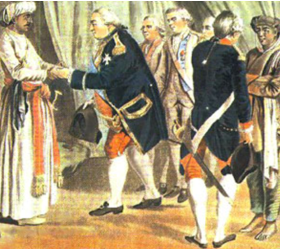 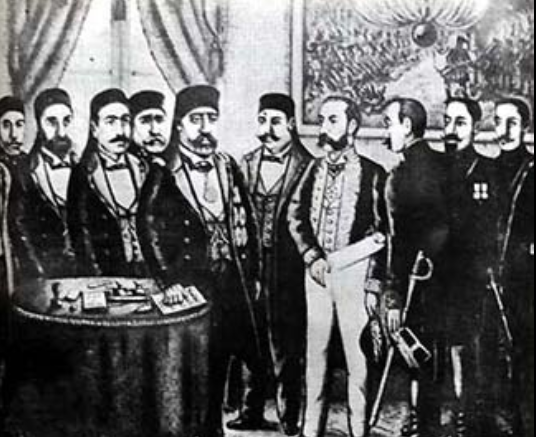 © RMN-Grand Palais (Château de Versailles) / Gérard Blot
Différentes formes d’administration des colonies
II) Des années 1830 aux années 1870 : accroissement des conquêtes européennes et structuration des sociétés coloniales

C) Des sociétés coloniales hiérarchisées mais en contact
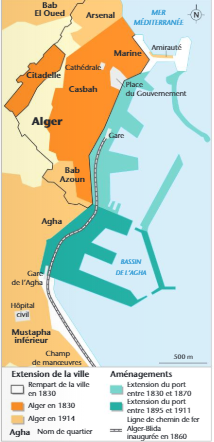 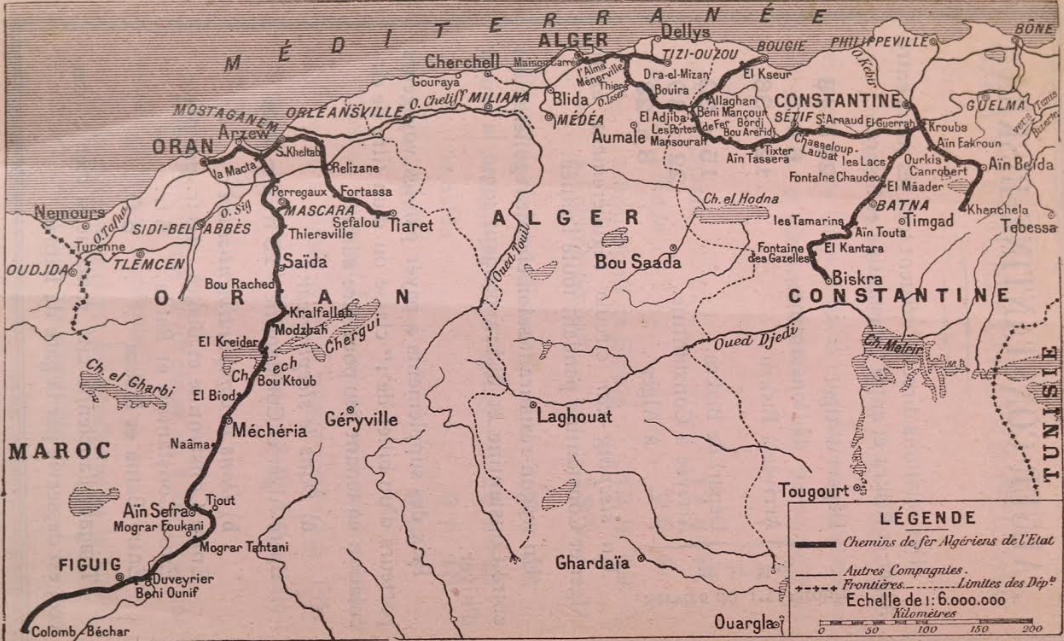 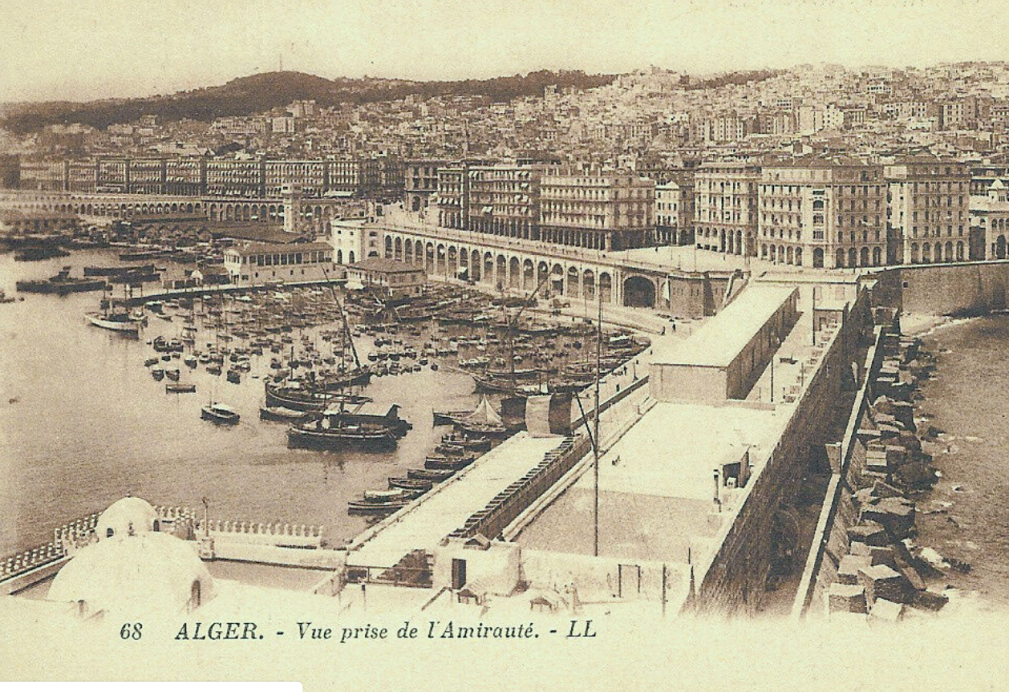 © Manuel Hachette, Histoire-Géographie, 4èeme, 2015
« La liberté, vous le savez, vous impose des obligations. Soyez dignes d’elle, en montrant à la France et au monde qu’elle est inséparable de l’ordre et du travail […]. Travailler en bons ouvriers comme vos frères de France, pour élever vos familles, voilà ce que la République vous demande […]. Et que votre devise soit toujours Dieu, la France et le Travail. »

Proclamation de l’abolition de l’esclavage à l’île Bourbon (actuelle Réunion), par Joseph Sarda Sarriga, administrateur colonial, le 20 décembre 1848
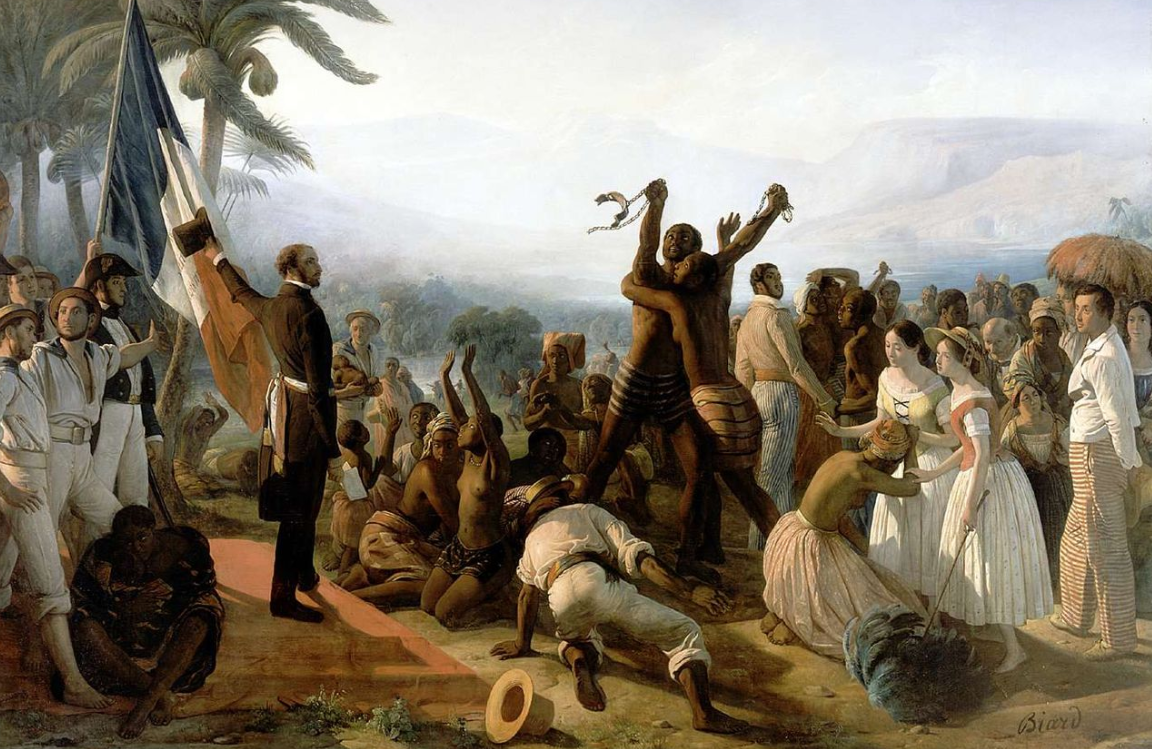 © RMN-Grand Palais (Château de Versailles) / Franck Raux
1857 : révolte des Cipayes
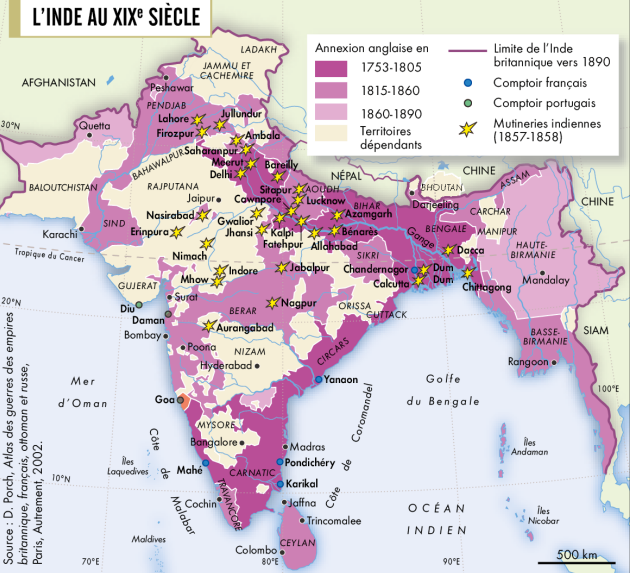 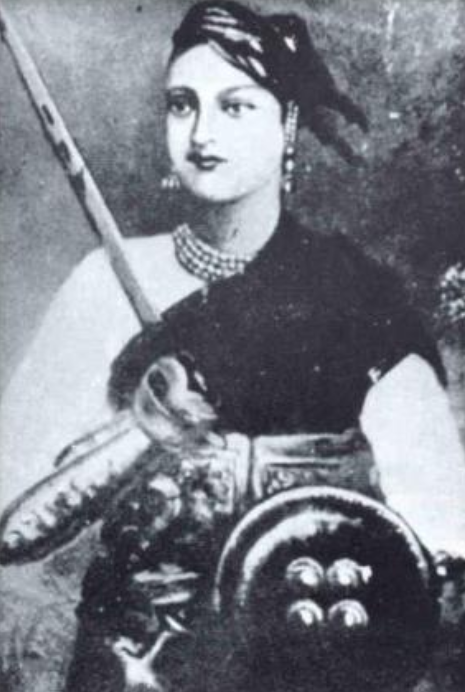 Portrait de la rânî de Jhânsi, Lakshmi Bai
© Grand Atlas des empires coloniaux, Autrement, 2019
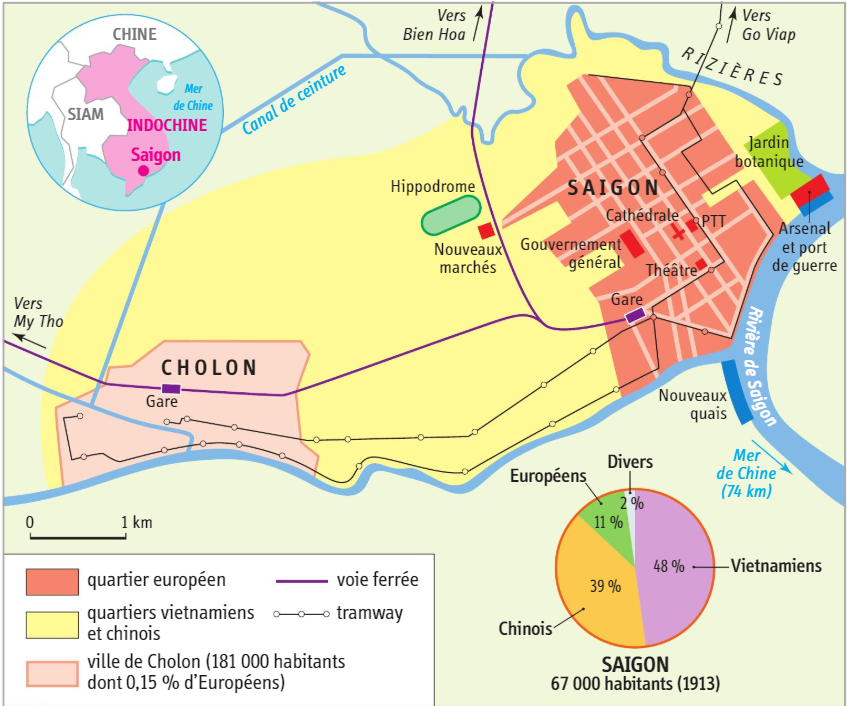 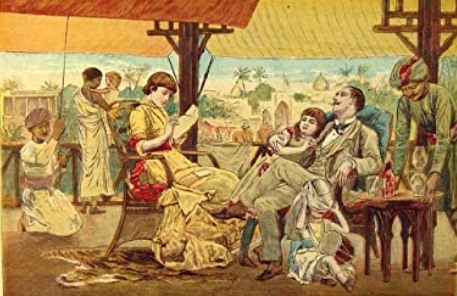 © Manuel Hatier, Histoire-Géographie, Première, Ed. 2019
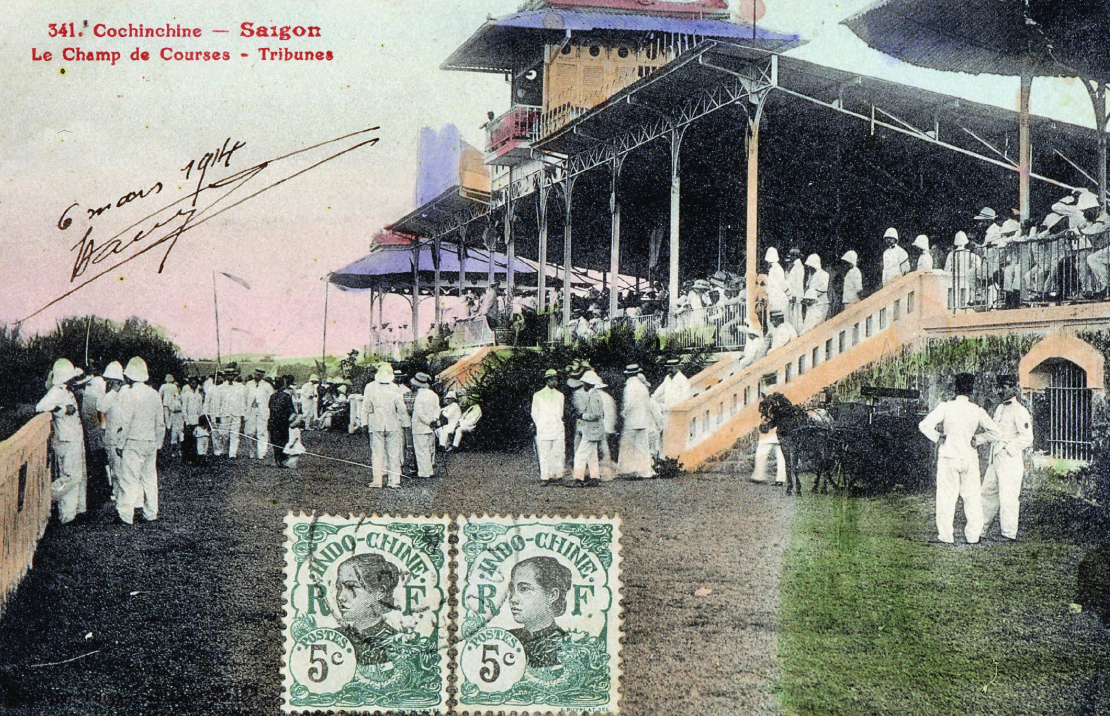 « Un Noël en famille en Inde », 
illustration pour The Graphic, 1881
© Histoire-Géographie, Hatier, 4ème, 2016
Les empires coloniaux européens en 1870
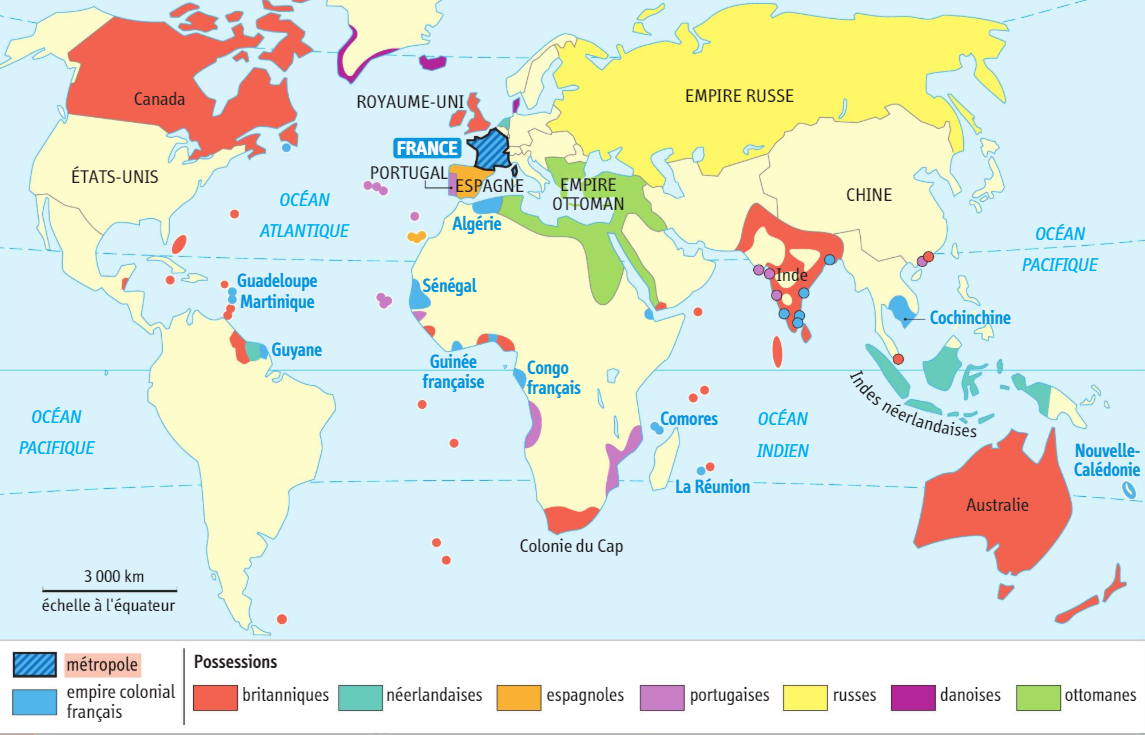 © Manuel Hatier, Histoire-Géographie, Première, Ed. 2019
Le début du XIXe siècle (1800 – 1830) :
 
En Amérique, des sociétés postcoloniales inégalitaires et hiérarchisées.
Une soif d’exploration et une puissance britannique quasi-hégémonique.  
Les colonies, facteurs de puissance pour l’Europe, une vision inégalitaire à connotation « raciale ».
Des années 1830 aux années 1870 :

Un regain des conquêtes européennes, contestées en permanence.
Conquêtes et sociétés coloniales au XIXe siècle
Le début du XIXe siècle (1800 – 1830) :
 
En Amérique, des sociétés postcoloniales inégalitaires et hiérarchisées.
Une soif d’exploration et une puissance britannique quasi-hégémonique.  
Les colonies, facteurs de puissance pour l’Europe, une vision inégalitaire à connotation « raciale ».
Des années 1830 aux années 1870 :

Un regain des conquêtes européennes, contestées en permanence.
Une administration extérieure, sous des formes variées.
Conquêtes et sociétés coloniales au XIXe siècle
Le début du XIXe siècle (1800 – 1830) :
 
En Amérique, des sociétés postcoloniales inégalitaires et hiérarchisées.
Une soif d’exploration et une puissance britannique quasi-hégémonique.  
Les colonies, facteurs de puissance pour l’Europe, une vision inégalitaire à connotation « raciale ».
Des années 1830 aux années 1870 :

Un regain des conquêtes européennes, contestées en permanence.
Une administration extérieure, sous des formes variées.
Des sociétés coloniales hiérarchisées et inégalitaires, mais des populations qui s’influencent.
Conquêtes et sociétés coloniales au XIXe siècle
III) Des années 1870 à la veille de la première guerre mondiale, le temps des impérialismes européensA) La « course aux colonies », vectrice de puissance pour les pays européens
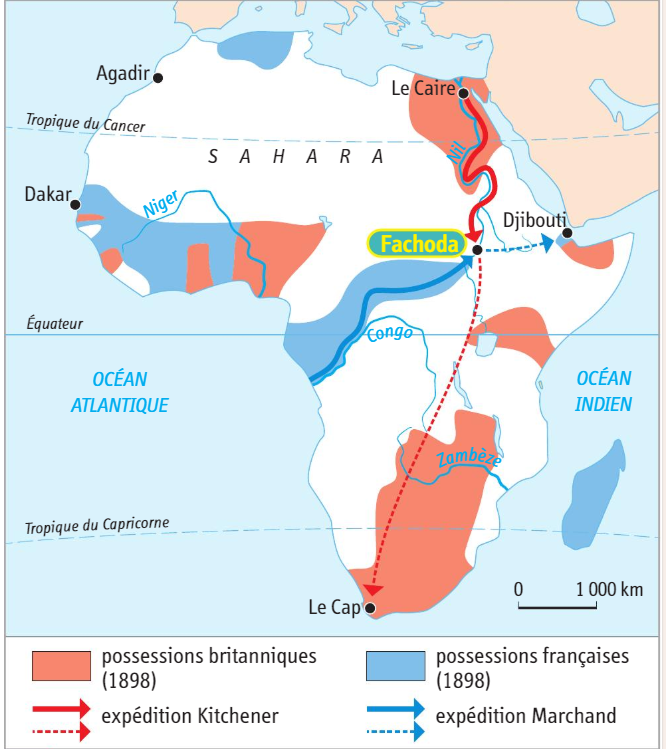 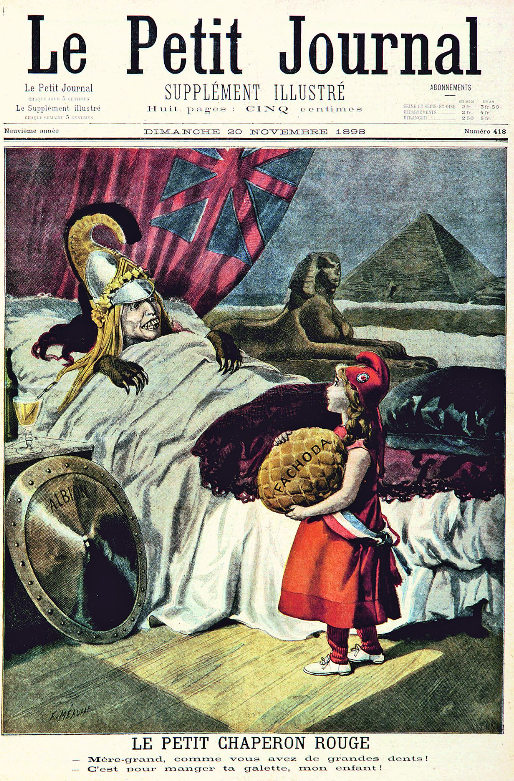 © Manuel Hatier, Histoire-Géographie, Première, Ed. 2019
Supplément illustré du Petit Journal, 20 novembre 1898
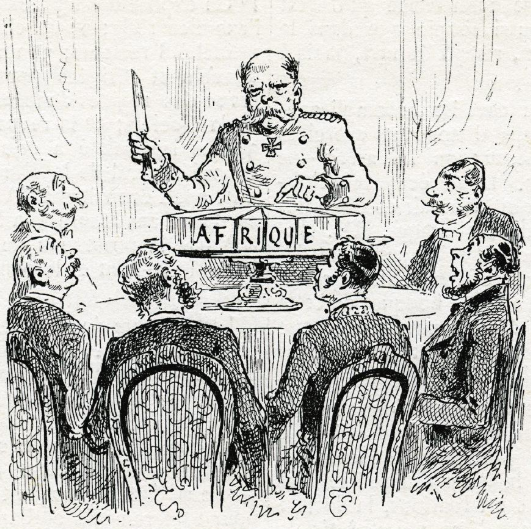 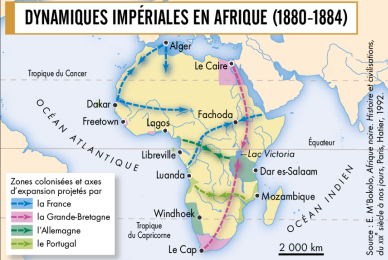 Caricature de Draner parue dans 
L’Illustration, 3 janvier 1885.
III) Des années 1870 à la veille de la première guerre mondiale, le temps des impérialismes européens
B) Renforcement et élargissement des politiques coloniales : des conséquences majeures pour les sociétés coloniales
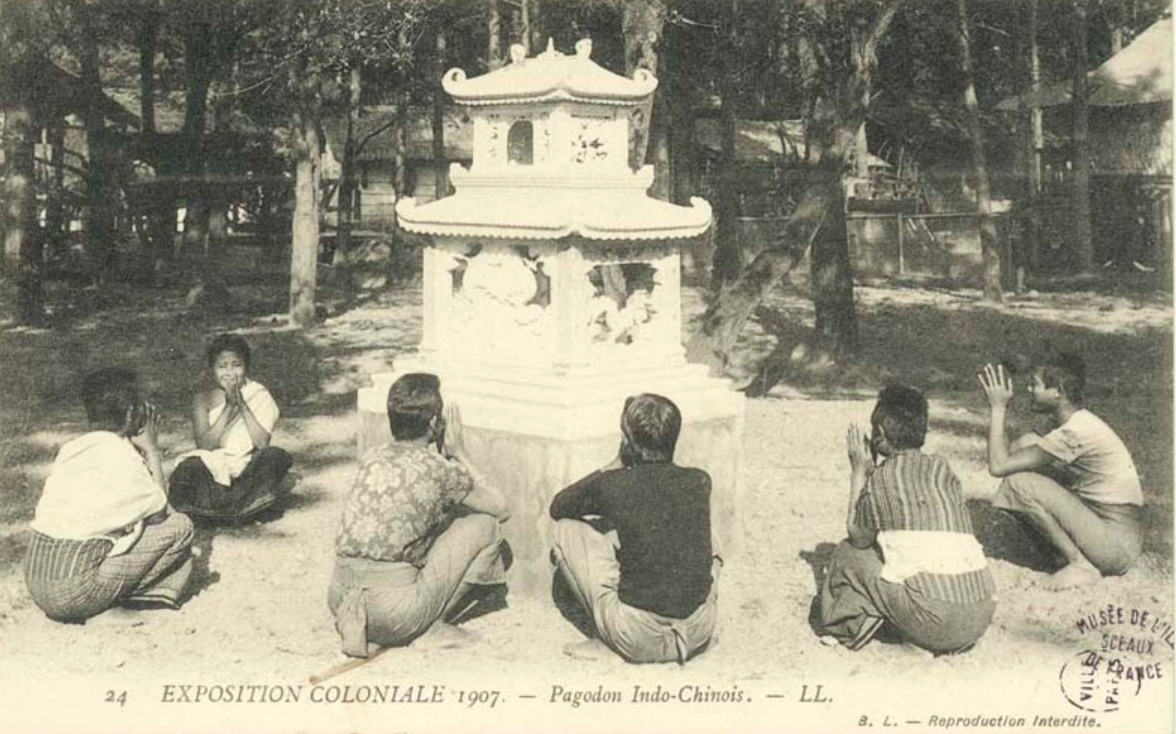 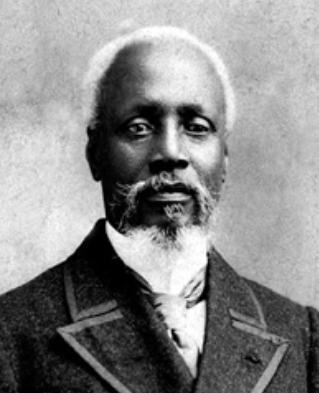 © Musée du Domaine départemental de Sceaux
Joseph Anténor Firmin
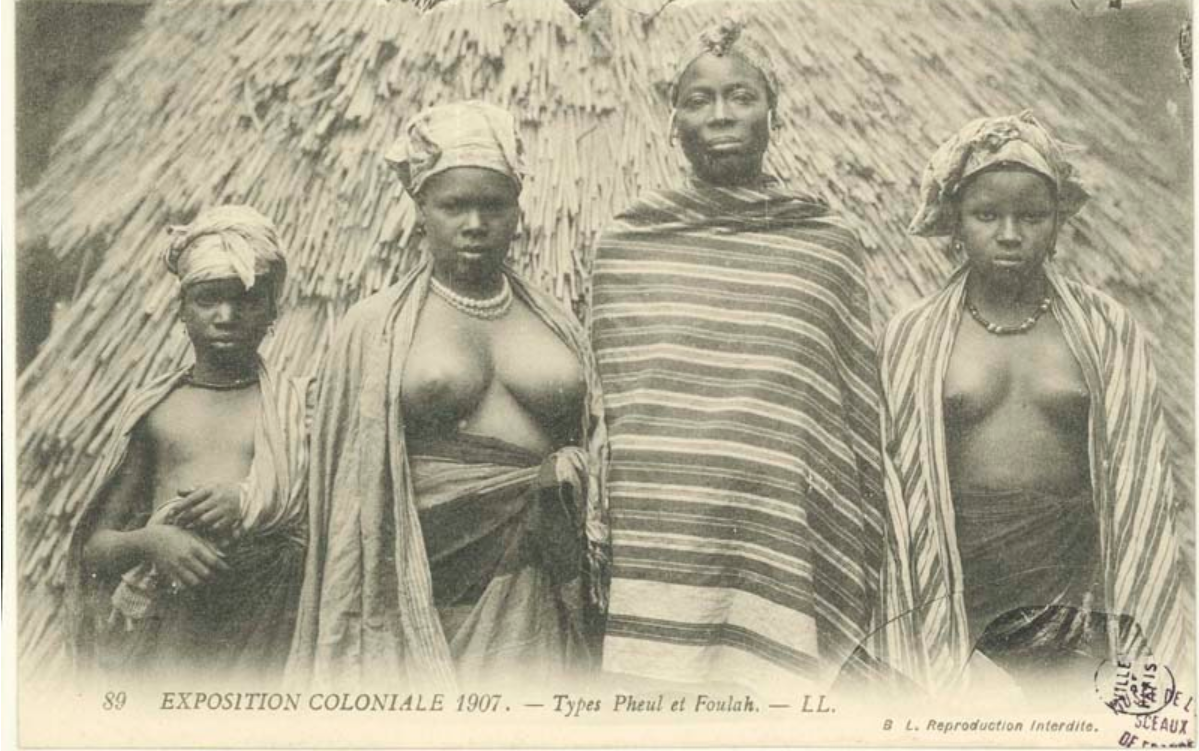 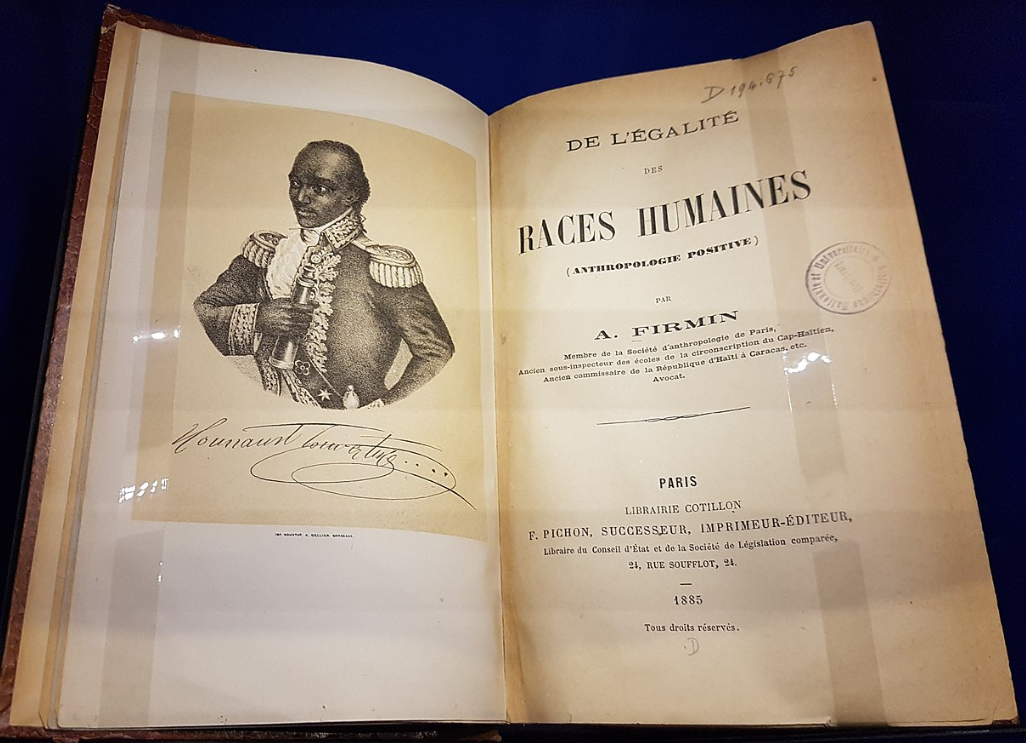 © Musée du Domaine départemental de Sceaux
Namas et Hereros
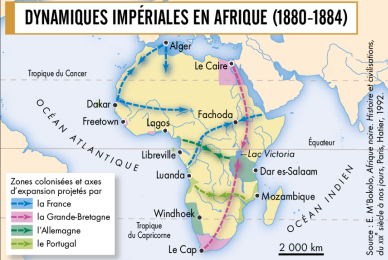 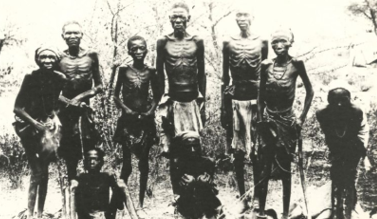 © Collection J.B. Gewald/ Courtesy of Vereinigte Evangelische Mission Archiv, Wuppertal.DR.
Code de l’Indigénat : 1881 en Algérie, 1887 dans toutes les colonies françaises
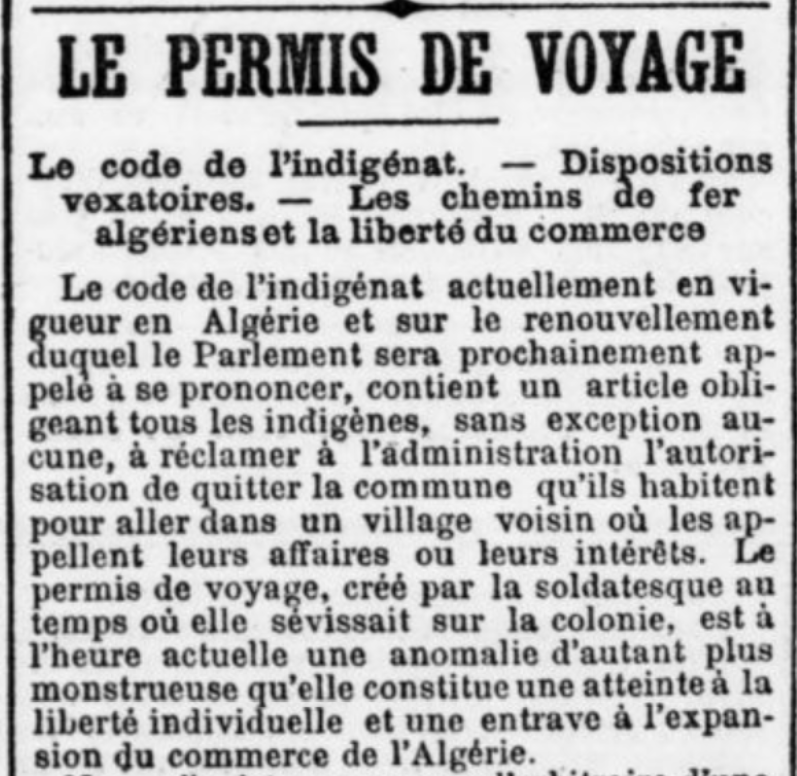 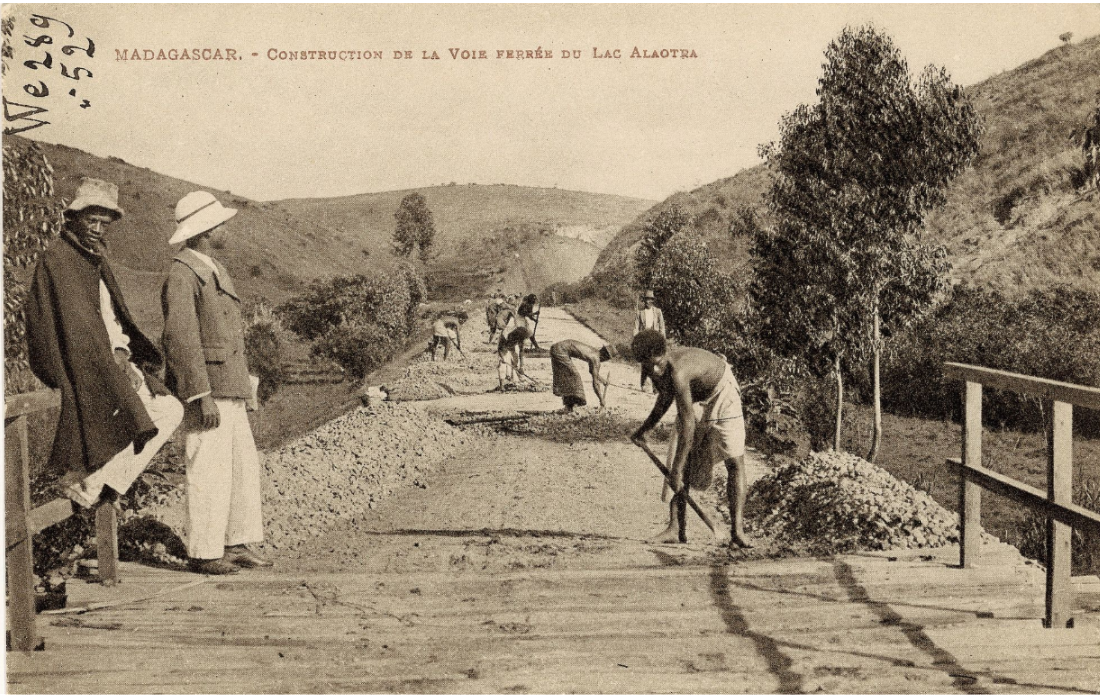 La Petite République, 1er août 1903, p1-4
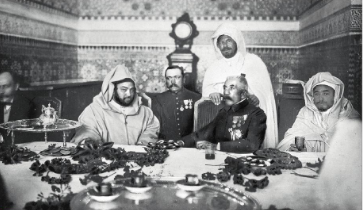 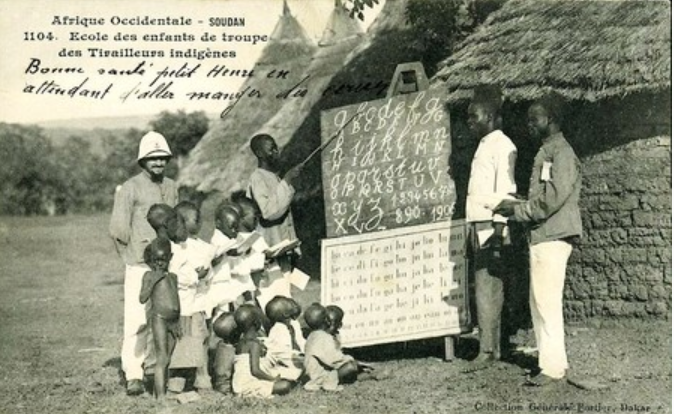 © Manuel Hatier, Histoire-Géographie, Première, Ed.2019
© Manuel Hachette, Histoire-Géographie, Première, Ed.2019
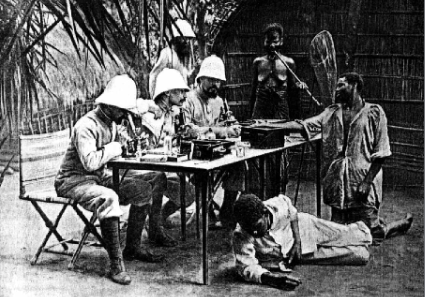 © Manuel Hachette, Histoire-Géographie, 4ème, 2015
III) Des années 1870 à la veille de la première guerre mondiale, le temps des impérialismes européens
C) Les affrontements des puissances européennes dans les colonies, prémices de la Première Guerre mondiale
Nationalisme : le sentiment d’une supériorité d’une nation par rapport aux autres
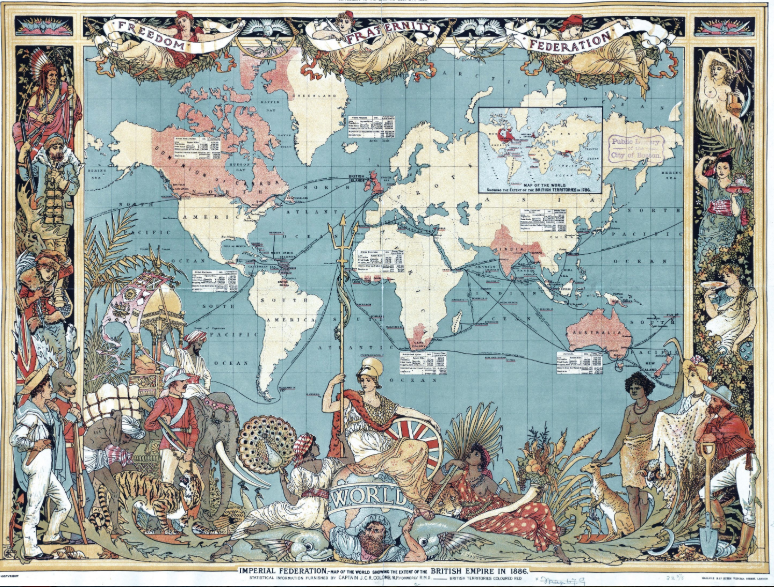 © Dessin de Walter Crane d’après une carte de J. Colons, 1886
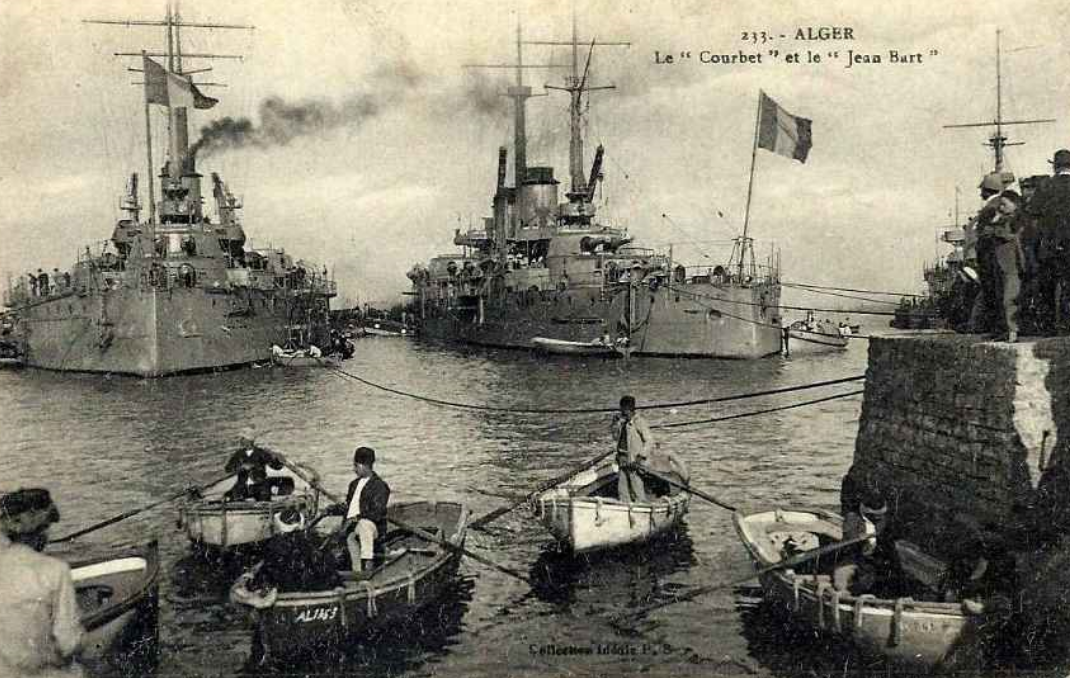 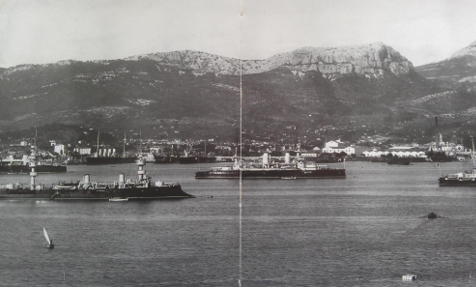 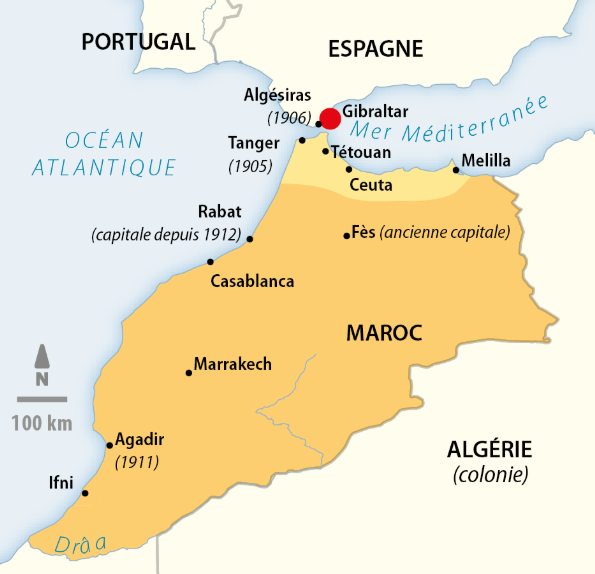 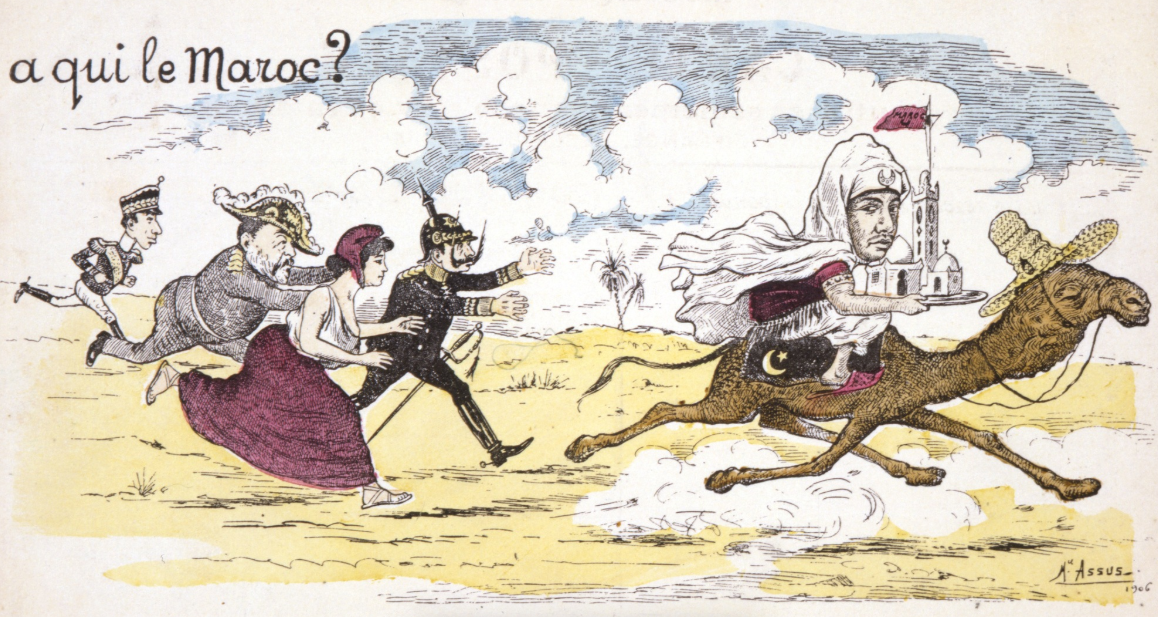 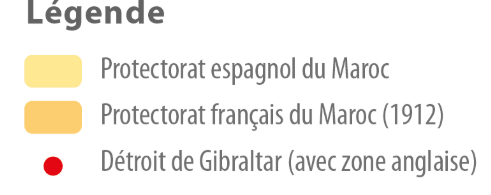 Carte postale d’Assus, 1906
© Manuel Le Livre Scolaire, Histoire-Géographie, 4ème, Ed.2015
© Manuel Le Livre Scolaire, Histoire-Géographie, 4ème, Ed.2015
Les empires coloniaux européens en 1914
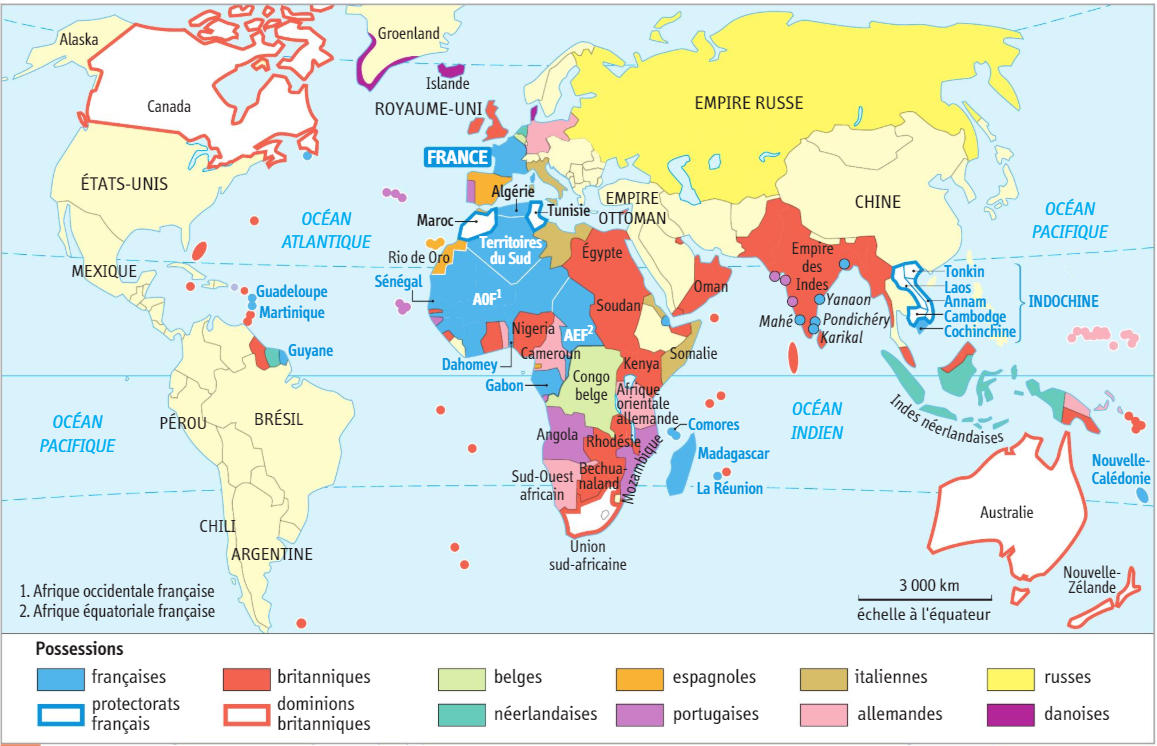 © Manuel Hatier, Histoire-Géographie, Première, Ed. 2019
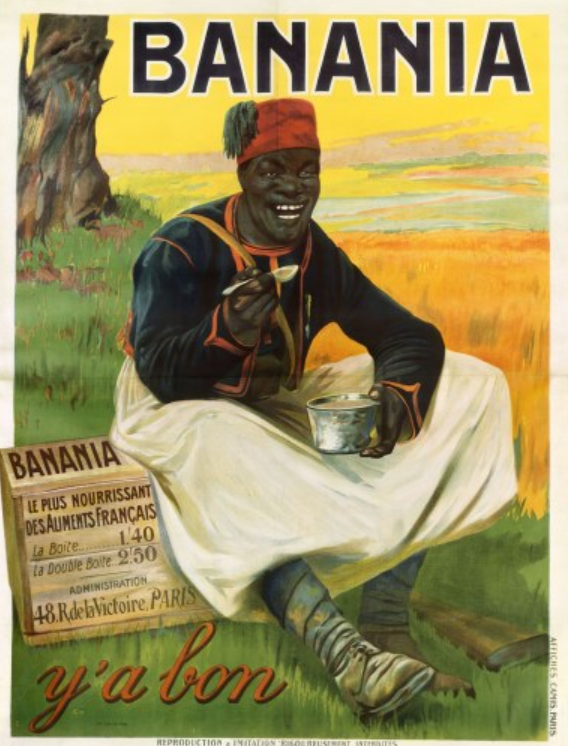 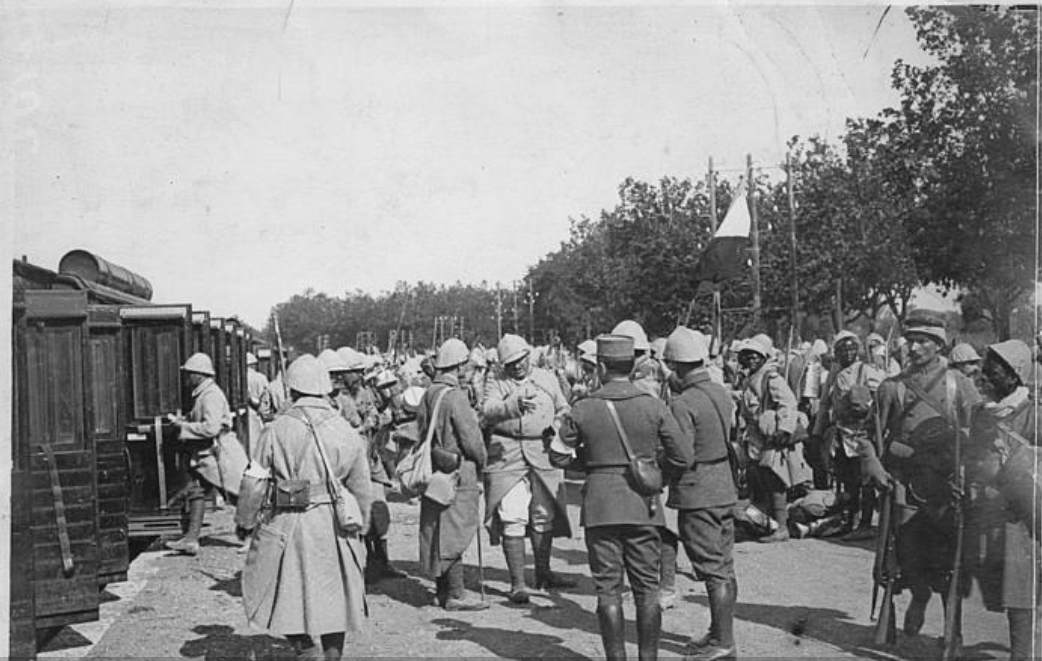 Le début du XIXe siècle (1800 – 1830) :
 
En Amérique, des sociétés postcoloniales inégalitaires et hiérarchisées.
Une soif d’exploration et une puissance britannique quasi-hégémonique.  
Les colonies, facteurs de puissance pour l’Europe, une vision inégalitaire à connotation « raciale ».
Des années 1830 aux années 1870 :

Un regain des conquêtes européennes, contestées en permanence.
Une administration extérieure, sous des formes variées.
Des sociétés coloniales hiérarchisées et inégalitaires, mais des populations qui s’influencent.
Conquêtes et sociétés coloniales au XIXe siècle
Des années 1870 à la veille de la Première Guerre mondiale :
 
Les impérialismes européens contribuent à la « course aux colonies ».
Le début du XIXe siècle (1800 – 1830) :
 
En Amérique, des sociétés postcoloniales inégalitaires et hiérarchisées.
Une soif d’exploration et une puissance britannique quasi-hégémonique.  
Les colonies, facteurs de puissance pour l’Europe, une vision inégalitaire à connotation « raciale ».
Des années 1830 aux années 1870 :

Un regain des conquêtes européennes, contestées en permanence.
Une administration extérieure, sous des formes variées.
Des sociétés coloniales hiérarchisées et inégalitaires, mais des populations qui s’influencent.
Conquêtes et sociétés coloniales au XIXe siècle
Des années 1870 à la veille de la Première Guerre mondiale :
 
Les impérialismes européens contribuent à la « course aux colonies ».
Elargissement et renforcement des politiques coloniales , souvent au détriment des populations locales.
Le début du XIXe siècle (1800 – 1830) :
 
En Amérique, des sociétés postcoloniales inégalitaires et hiérarchisées.
Une soif d’exploration et une puissance britannique quasi-hégémonique.  
Les colonies, facteurs de puissance pour l’Europe, une vision inégalitaire à connotation « raciale ».
Des années 1830 aux années 1870 :

Un regain des conquêtes européennes, contestées en permanence.
Une administration extérieure, sous des formes variées.
Des sociétés coloniales hiérarchisées et inégalitaires, mais des populations qui s’influencent.
Conquêtes et sociétés coloniales au XIXe siècle
Des années 1870 à la veille de la Première Guerre mondiale :
 
Les impérialismes européens contribuent à la « course aux colonies ».
Elargissement et renforcement des politiques coloniales , souvent au détriment des populations locales.
Les puissances coloniales s’affrontent dans les colonies, prémices de la Première Guerre mondiale.